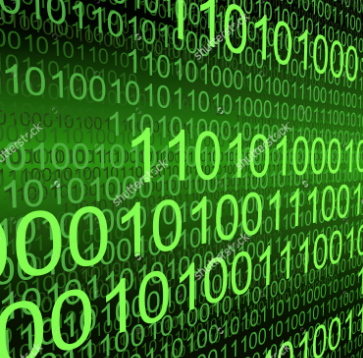 Grafos
Prof. Rafael Mesquita
rgm@cin.ufpe.br
O que veremos nesta aula?
Motivação
Definição
Representação
Propriedades e variações
Busca em profundidade
Busca em largura
Motivação
Diversos problemas computacionais (ou não) podem ser definidos por meio de Grafos
Teoria bastante estudada na matemática
Algoritmos relacionados a grafos são fundamentais em computação
Investigação algorítmica de grafos
Da onde vem tamanha importância?
Em geral
Grafos são utilizados para modelar conexões emparelhadas entre elementos de um conjunto
Solução de um problema pode estar diretamente ligado à tais conexões
Ou, indiretamente, conexões ajudam a compreender melhor o problema em questão
Motivação
Exemplos de aplicações [2]
Mapas
Melhor caminho dado um conjunto de pontos e conexões entre eles
Conteúdo web
Diversas páginas conectadas por meio de links (mecanismos de busca)
 Comércio
Pessoas compram e vendem no marcado
Transferência (conexão) de dinheiro é importante para o entendimento do mercado
Motivação
Exemplos de aplicações [2]
Software
Relacionamento entre componentes de um software
Redes sociais
Redes de computadores
...
Definição e propriedades
2
4
1
6
3
5
Representação
Matriz de adjacências
Lista de adjacências
Representação
2
4
1
6
3
5
Representação
3
2
2
3
5
1
4
1
2
5
1
6
6
3
5
3
6
2
5
4
Representação
Grafo orientado
Grafo orientado
3
2
2
4
1
2
5
1
6
6
3
5
2
6
4
Análise de complexidade de espaço
Análise de complexidade de espaço
2
4
1
6
3
5
Análise de complexidade de espaço
Grafos ponderados
3|5,2
2|1
1
2
3|1
5|0,5
1|1
4
10
1
2|1
1|5,2
1
6
0,5
6|10
5,2
1
3
5
6|1
2|0,5
1,3
5|1
4|10
Busca em largura
Busca em largura
Busca em largura
Exemplo
5
2
1
3
4
4
2
0
6
6
4
1
0
5
6
6
5
2
1
1
2
4
3
0
3
2
1
Busca em largura
Controle do andamento da busca
Utiliza uma fila para armazenar os vértices que serão visitados
Para fins ilustrativos, cada vértice possui uma cor
Branco
Nós ainda não descobertos
Por padrão todos os vértices são iniciados como brancos
Cinza
Já descobertos
Existem nós adjacentes que ainda não foram descobertos
Preto
Já descobertos
Todos os nós adjacentes já foram descobertos
Na prática, basta marcar cada vértice como sendo visitado ou não
Com isso, evita-se explorar mais de uma vez a vizinhança de um vértice já explorado
Busca em largura
Controle do andamento da busca
Utiliza 3 vetores para armazenar as seguintes informações de cada vértice
Cor
Vértice predecessor
Distância para a origem
Busca em largura
Implementação
class Grafo {
private:
  int numVertices;
  ListaEnc** vertices;

public:

  int getNumVertices()
  {
    return numVertices;
  }
  Grafo(int numVertices) : numVertices(numVertices)
  {
    vertices = (ListaEnc**)malloc(numVertices*sizeof(ListaEnc*));
    for (int i = 0; i < numVertices; i++)
      vertices[i] = criaLista();
  }
Implementação
void conecta(int v1, int v2)
{
  if (v1 >= numVertices || v2 >=      numVertices || v1 < 0 || v2 < 0)
    return;

  if(!existe(vertices[v1], v2))
    insereLista(&vertices[v1], v2);

  if(!existe(vertices[v2], v1))
    insereLista(&vertices[v2], v1);
}

void imprime()
{
  for (int i = 0; i < numVertices; i++)
    imprimeLista(vertices[i]);
}
Implementação
void BFS(int s)
{
  if (s < 0)
    s = 0;
  if (s >= numVertices)
    s = numVertices;

  int* cor = new int[numVertices];//0=branco 1=cinza 2 ou restante = preto
  int* pai = new int[numVertices];
  int* dist = new int[numVertices];

  for (int i = 0; i < numVertices; i++)
  {
    cor[i] = 0;
    pai[i] = -1;
    dist[i] = -1;
  }
Implementação
cor[s] = 1;
dist[s] = 0;

Fila* fila = criaFila();

insereFila(fila, s);
Implementação
while (!fila_vazia(fila))
  {
    int origem = removeFila(fila);

    for (ListaEnc* viz = vertices[origem]; viz != NULL; viz = viz->prox)
    {
      if (cor[viz->info] == 0)
      {
        cor[viz->info] = 1;
        pai[viz->info] = origem;
        dist[viz->info] = dist[origem] + 1;
        insereFila(fila, viz->info);
      }
    }
    cor[origem] = 3;
  }
  for (int i = 0; i < numVertices; i++)
    printf("\npai: %d dist: %d", pai[i], dist[i]);
} //fim BFS
Implementação
Exemplo
int main()
{
  Grafo grafo(7);
  grafo.conecta(0, 1);
  grafo.conecta(0, 2);
  grafo.conecta(1, 2);
  grafo.conecta(1, 4);
  grafo.conecta(1, 6);
  grafo.conecta(2, 4);
  grafo.conecta(2, 6);
  grafo.conecta(3, 5);
  grafo.conecta(3, 6);
  grafo.conecta(4, 5);
  grafo.imprime();
  grafo.BFS(3);
  return 0;
}
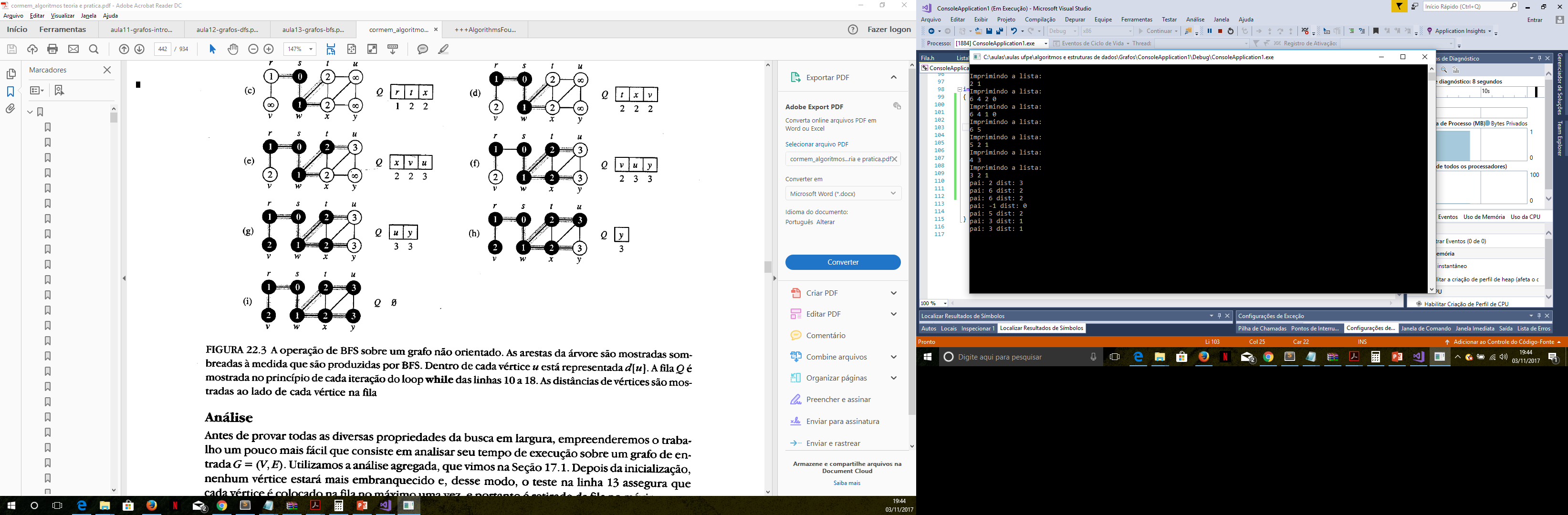 Busca em largura
Busca em largura
Busca em profundidade
Busca em profundidade
Andamento da travessia
Caminho composto pela busca em profundidade pode ser representado por uma arvore
Árvore primeiro na profundidade
Ou por uma floresta, caso existam diversas origens para que o grafo seja completamente explorado
Busca em profundidade
Controle do andamento da busca
Utiliza uma pilha (definida explicitamente, ou implicitamente por meio de chamadas recursivas) para armazenar os vértices que serão visitados
Cada vértice possui uma cor
Branco
Nós ainda não descobertos
Por padrão todos os vértices são iniciados como brancos
Cinza
Já descobertos
Existem nós adjacentes que ainda não foram descobertos
Preto
Já descobertos
Todos os nós adjacentes já foram descobertos
Busca em profundidade
Controle do andamento da busca
Assim como a BFS, utiliza 3 vetores para armazenar as seguintes informações de cada vértice
Cor
Vértice predecessor
Distância para a origem
Além disso, cada nó é identificado com dois carimbos de tempo
Um deles registra quando o nó foi descoberto
Enquanto um segundo registra quando sua lista de adjacências foi examinada por completo
Busca em profundidade
void DFS()
{
 int* cor = new int[numVertices];//0=branco 1=cinza 2 ou restante = preto
 int* pai = new int[numVertices];
 int* dist = new int[numVertices];
 int* dist_fim = new int[numVertices];
 for (int i = 0; i < numVertices; i++)
 {
  cor[i] = 0;
  pai[i] = -1;
 }
 tempo = 0;
 for (int i = 0; i < numVertices; i++)
 {
  if (cor[i] == 0)
   visita_DFS(i, cor, &tempo, dist, pai, dist_fim);
 }
 for (int i = 0; i < numVertices; i++)
  printf("\nvertice [%d] ===> pai: %d dist: %d dist_fim: %d", i, pai[i], d ist[i], dist_fim[i]);
}
Busca em profundidade
void visita_DFS(int vertice, int* cor, int* tempo, int* dist, int* pai, int* dist_fim)
{
 cor[vertice] = 1;
 (*tempo)++;
 dist[vertice] = *tempo;

 for (ListaEnc* viz = vertices[vertice]; viz != NULL; viz = viz->prox)
 {
  if (cor[viz->info] == 0)
  {
   pai[viz->info] = vertice;
   visita_DFS(viz->info, cor, tempo, dist, pai, dist_fim);
  }
 }

 cor[vertice] = 3;
 (*tempo)++;
 dist_fim[vertice] = *tempo;
}
Busca em profundidade
int main()
{

  Grafo grafo(6);
  grafo.conecta(0, 2);
  grafo.conecta(1, 2);
  grafo.conecta(1, 4);
  grafo.conecta(1, 5);
  grafo.conecta(2, 4);
  grafo.conecta(2, 5);
  grafo.conecta(3, 5);

  grafo.imprime();
  grafo.DFS();
  getchar();
  return 0;
}
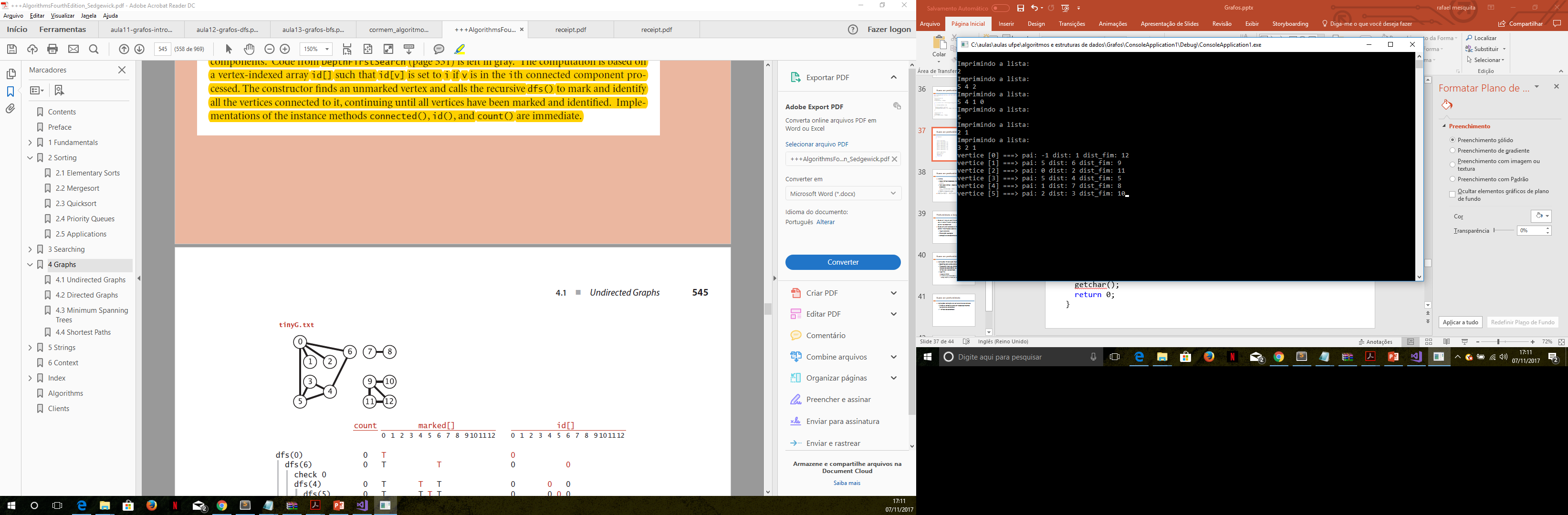 Busca em profundidade
BFS x DFS
Busca em largura permite definir a menor distância de um determinado nó de origem para todos os outros nós acessíveis
Busca em profundidade é útil, em geral, para extrair informações sobre a estrutura do gráfico
Alguns exemplos:
Ordenação topológica
Detecção de componentes conectados (BFS ou DFS)
Qual é mais eficiente em termos de memória?
Depende de se o grafo é “mais largo” ou “mais profundo”
No geral, DFS é preferível
Aplicações
Aplicações
Aplicações
Aplicações: detecção de componentes conectados
Divide os vértices do grafo em classes equivalentes (componentes conectados)
Aplicação: processamento digital de imagens e visão computacional
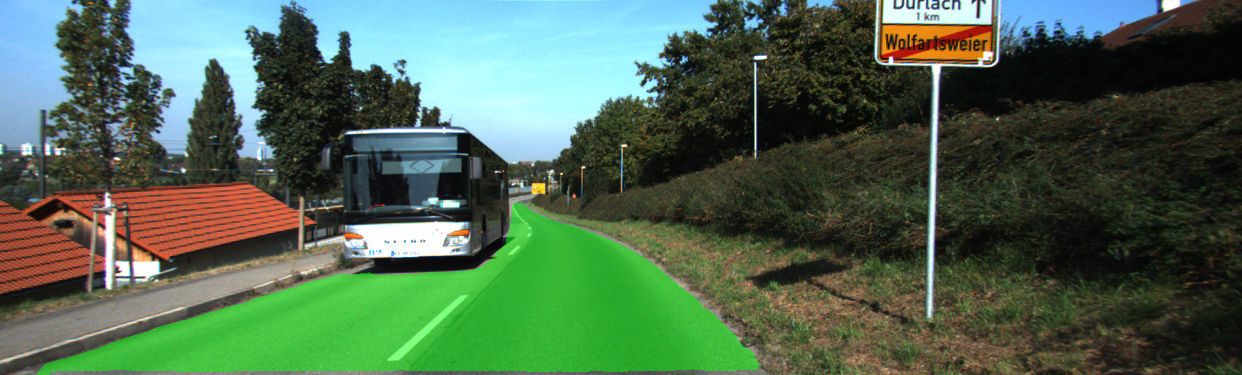 *Obs: imagem meramente ilustrativa. Somente detectar componentes conectados não é suficiente para vários tipos de problemas!
Aplicações
Aplicações: detecção de componentes conectados
int main()
{
  Grafo grafo(13);
  grafo.conecta(0, 6);
  grafo.conecta(0, 2);
  grafo.conecta(0, 1);
  grafo.conecta(0, 5);
  grafo.conecta(3, 5);
  grafo.conecta(3, 4);
  grafo.conecta(4, 5);
  grafo.conecta(4, 6);
  grafo.conecta(7, 8);
  grafo.conecta(9, 11);
  grafo.conecta(9, 10);
  grafo.conecta(9, 12);
  grafo.conecta(11, 12);
  grafo.imprime();
  grafo.DFS();
  getchar();
  return 0;
}
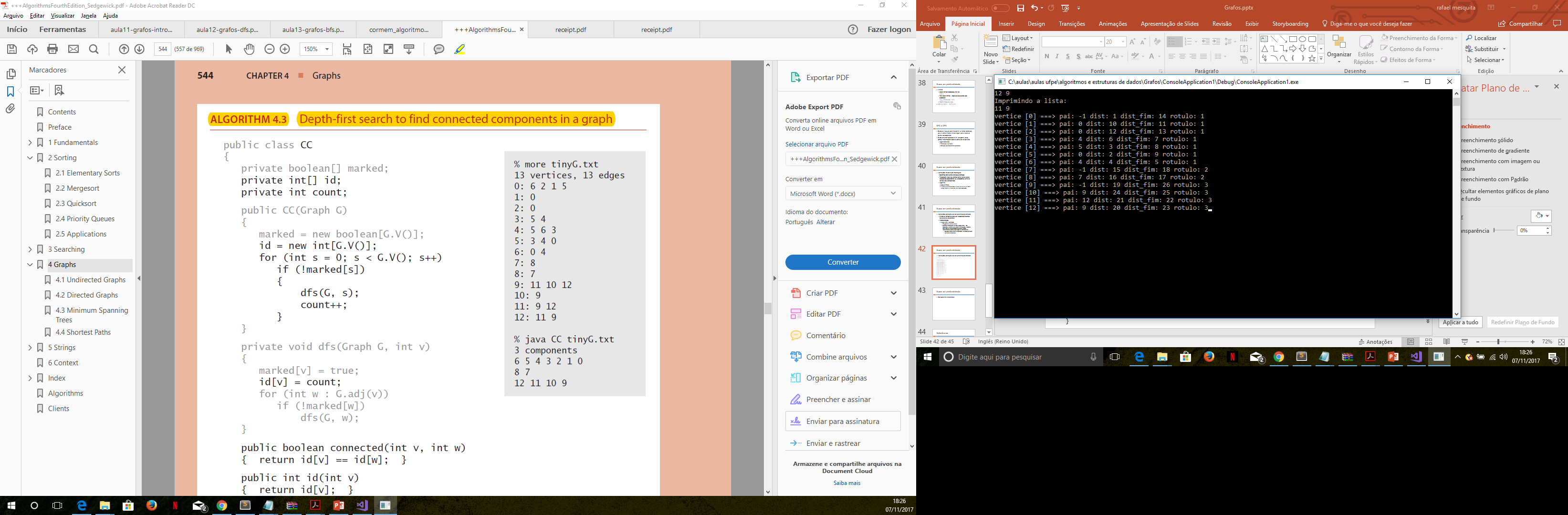 Referências
Introduction to Algorithms, Third Edition, Thomas H. Cormen
Robert Sedgewick and Kevin Wayne. 2011. Algorithms (4th ed.). Addison-Wesley Professional
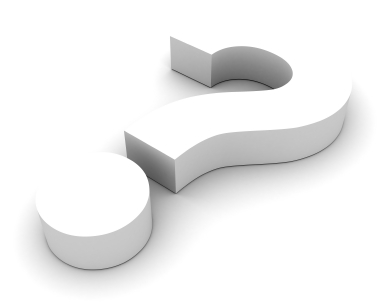